Профилактика детского травматизма
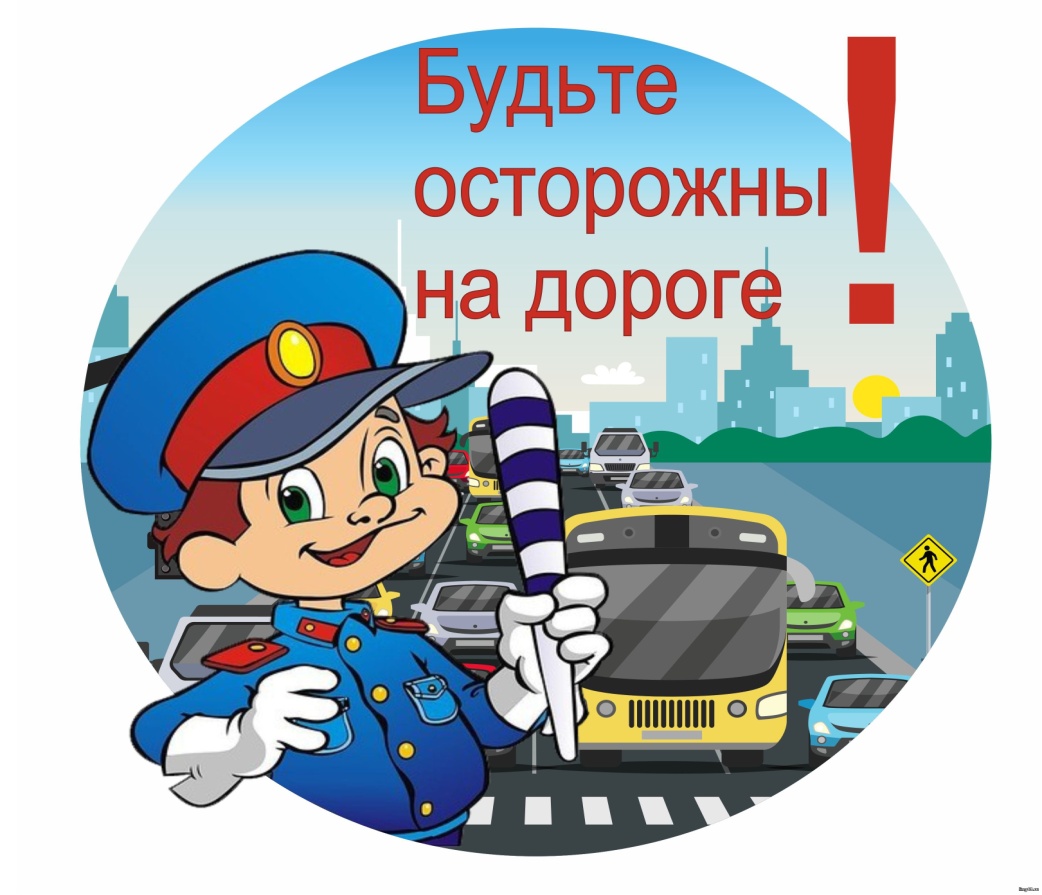 Подготовила 
Кондратьева Анна  Петровна  ученица 4 класса МБОУ «Южно-Александровская СОШ № 5»
С каждым годом в нашей стране растет плотность транспортных потоков на улицах и дорогах. Растет число дорожно-транспортных происшествий. Все чаще и чаще их жертвами становятся дети. Поэтому обучение безопасности движения становится все более важной задачей. Особое значение и решение этой проблемы имеет заблаговременная и правильная подготовка наших пешеходов.
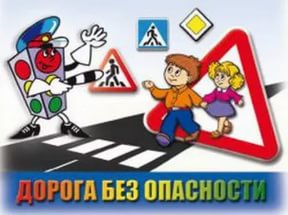 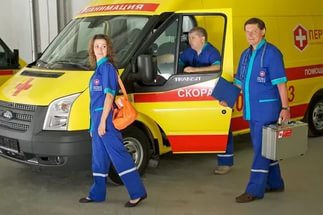 Причины дорожно-транспортных травматизма детей
Переход дороги перед близко идущим транспортным средством в неположенном месте!
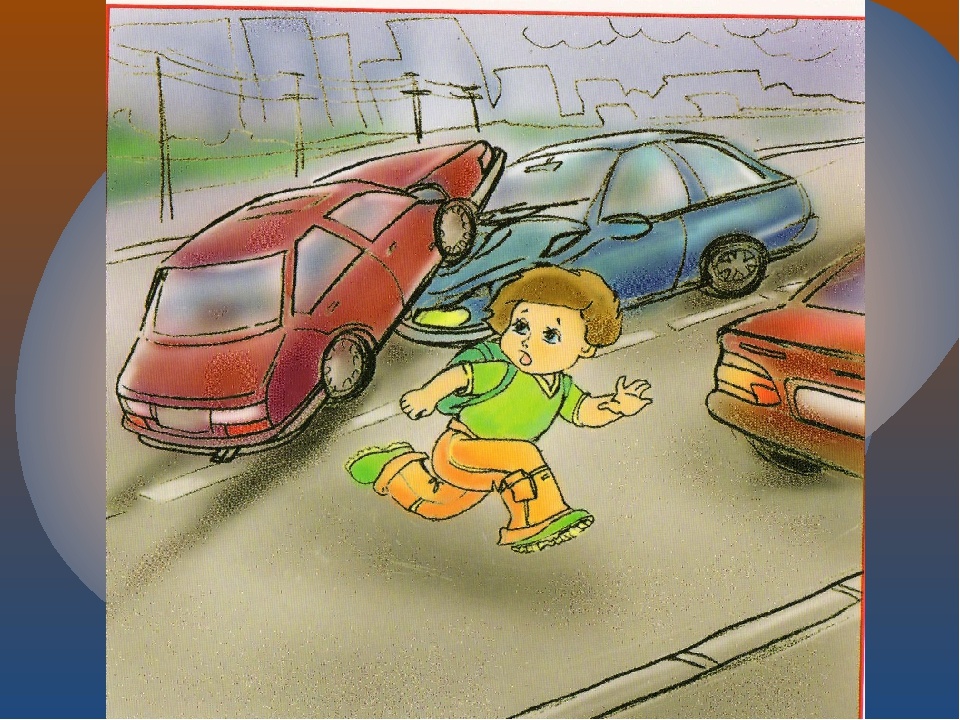 Игры на проезжей части!
Неожиданный выход на проезжую часть с телефоном и в наушниках!
Неожиданный выход на проезжую часть из-за машин, кустов!
Тихо ехать нас обяжет,Поворот вблизи покажетИ напомнит, что и какВам в пути...
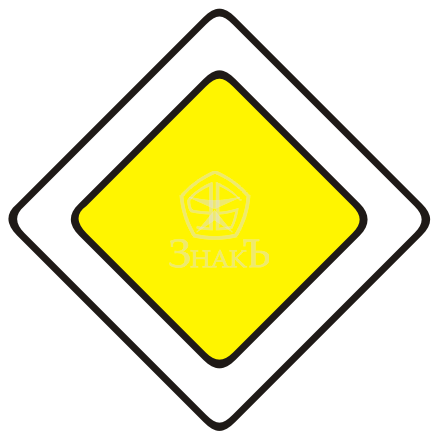 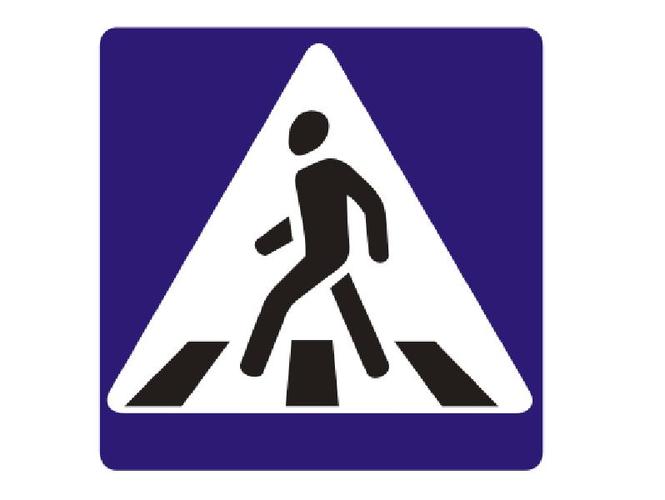 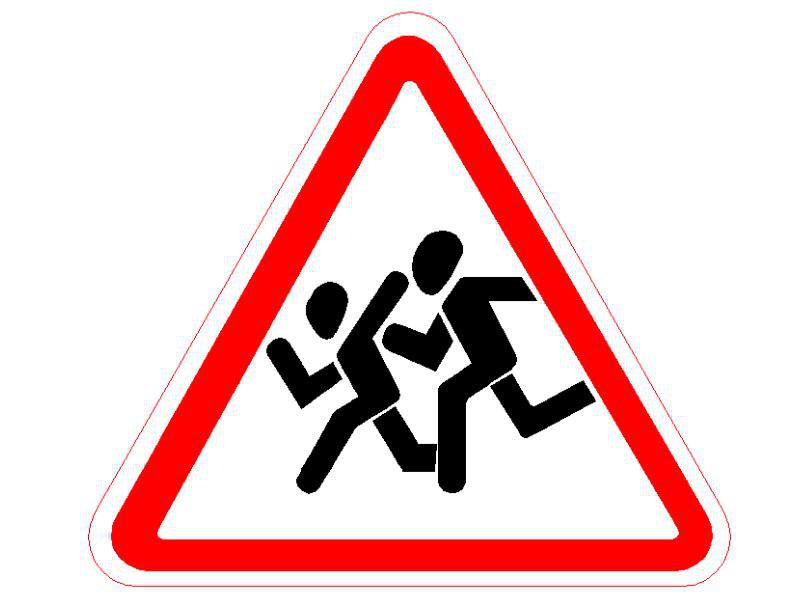 Все дорожные знаки делятся на 6 групп
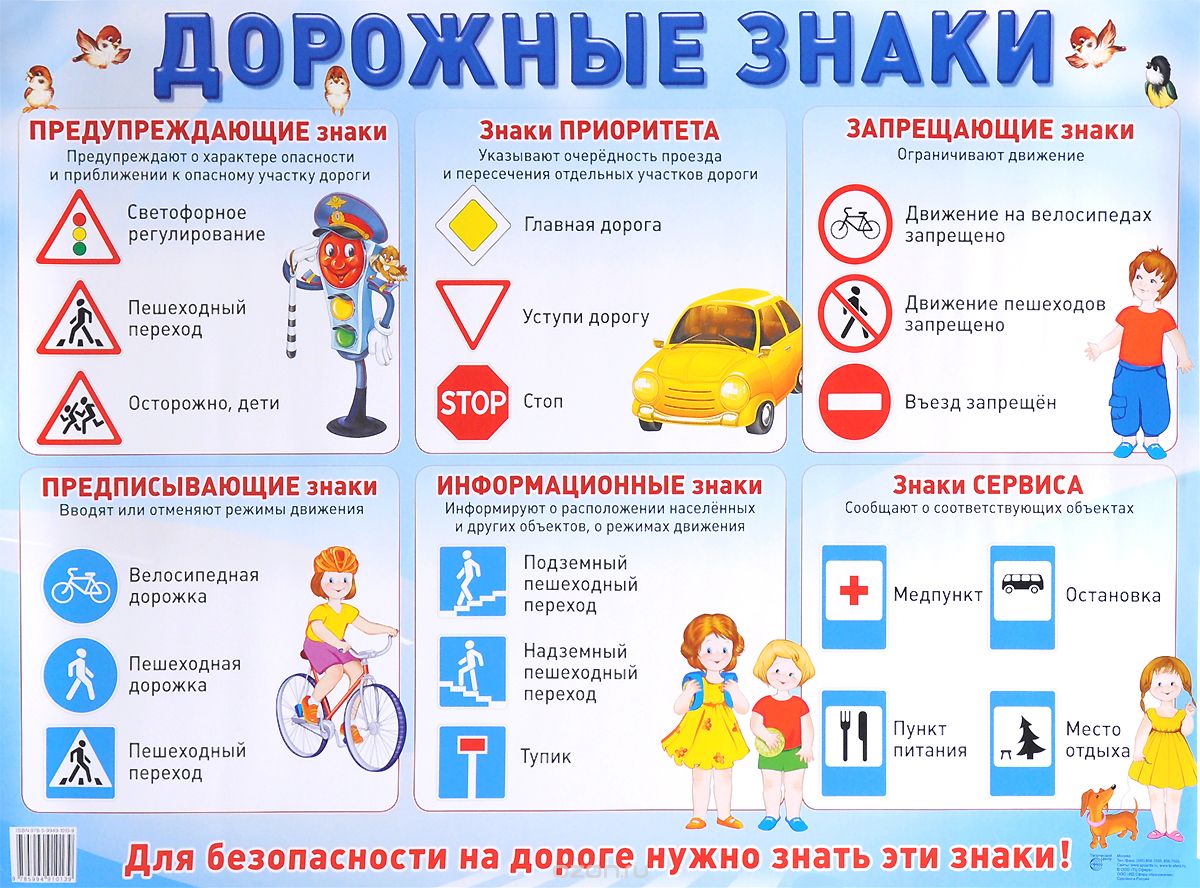 Можно встретить знак такойНа дороге скоростной,Где больших размеров ямаИ ходить опасно прямо,Там где строится район,Школа, дом иль стадион.
Видно строить будут дом –Кирпичи висят кругом.Но у нашего двораСтройплощадка не видна.
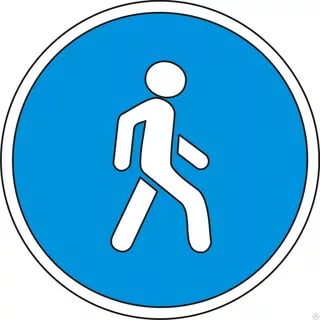 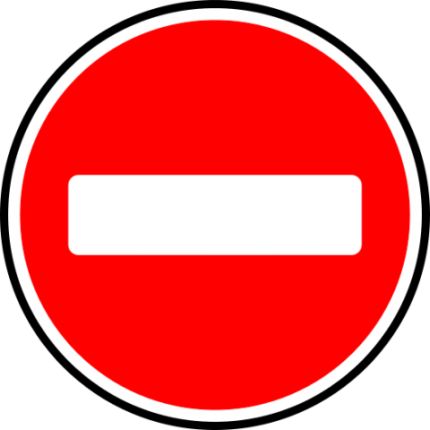 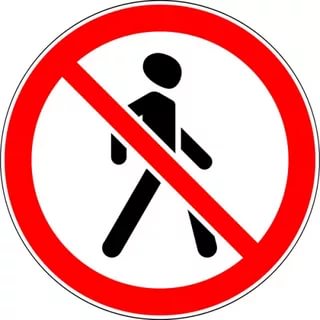 Ходят смело млад и стар,Даже кошки и собаки.Только здесь не тротуар,Дело все в дорожном знаке.
Скоро будет огород –Знак об этом знать дает.Если есть с собой лопата,Вас там ждут всегда, ребята!
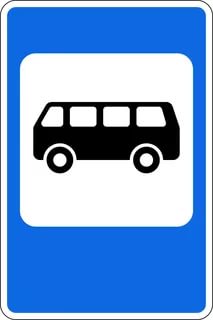 Под этим знаком, как ни странно,Все ждут чего-то постоянно.Кто-то сидя, кто-то стоя…Что за место здесь такое?
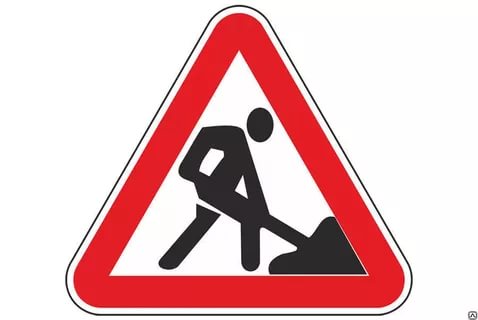 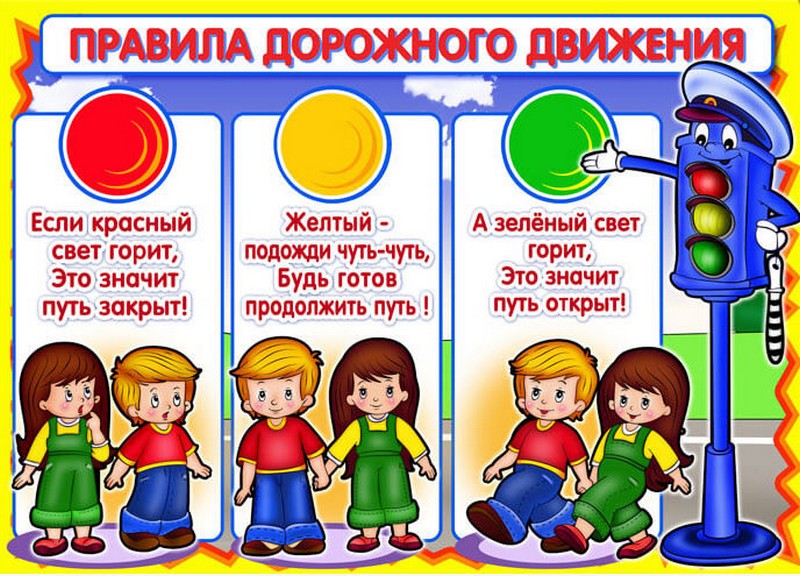 Что за «зебра» на дороге?
 Все стоят, разинув рот. 
Ждут, когда мигнет зеленый, 
Значит это…
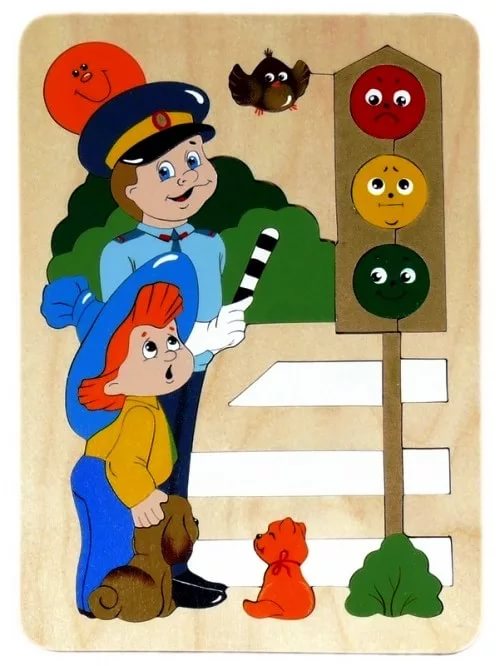 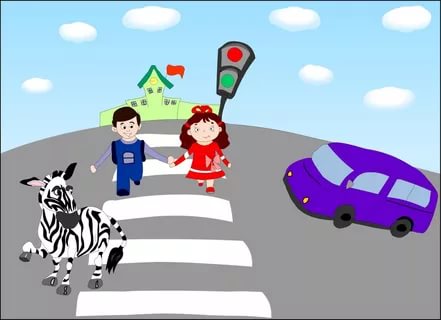 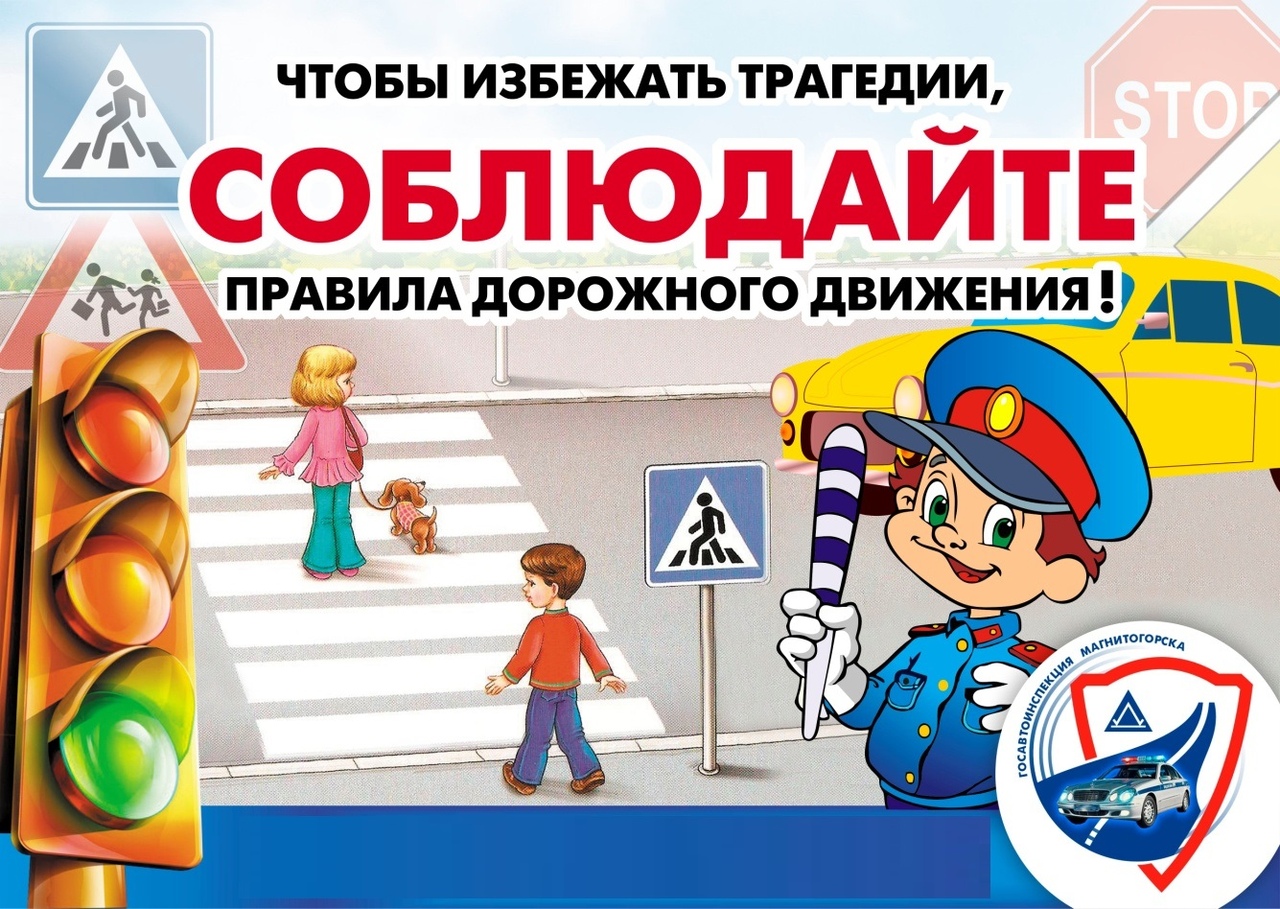